Social Media
Not a “how-to” course: the way ahead may be twisted, rough and steep
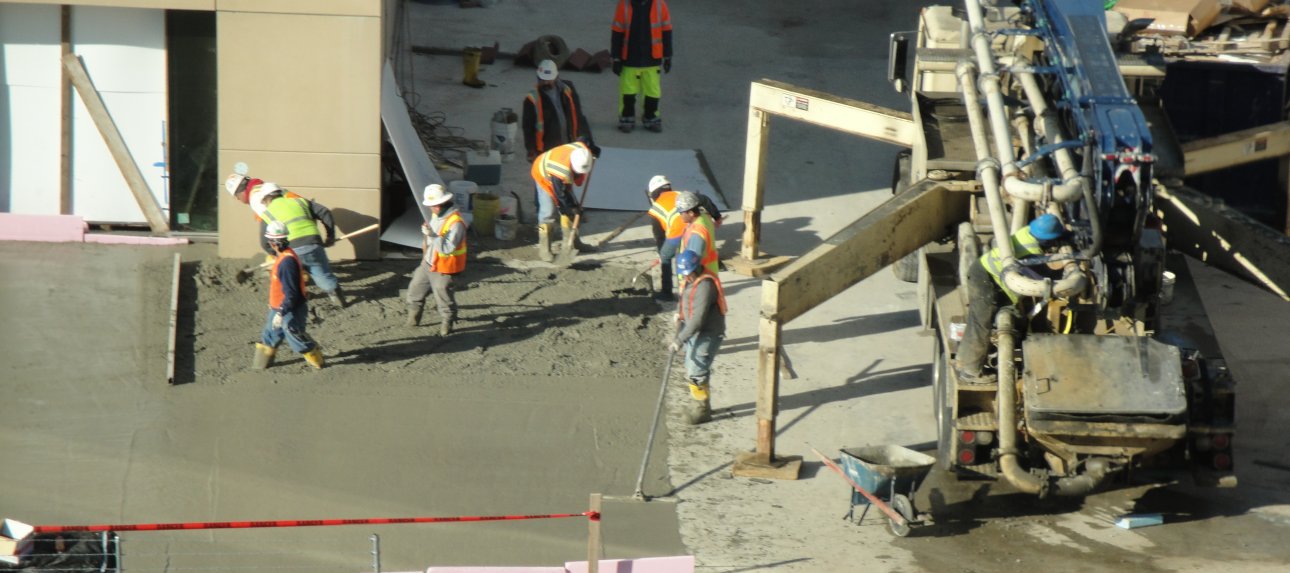 For our next trick
The human equation: bridging the last three feet
There is no  garden w/o a gardener.  You cannot outsource or compartmentalize your brains or your engagement
A learning organization:  the organization as a whole needs to learn and hang onto what individuals know.
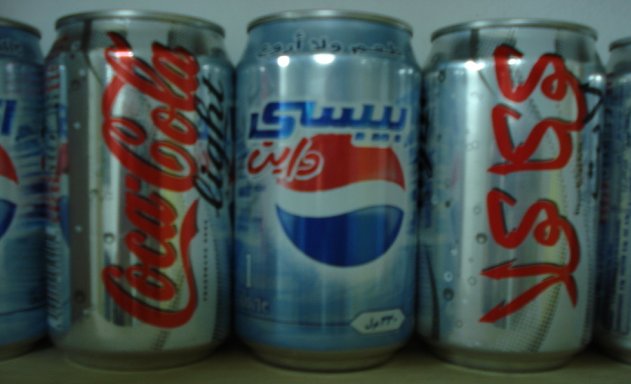 There is no such thing as a global brand or a one-size fits all.  Even a ubiquitous & simple product like Coca-Cola tastes different and is marketed differently around the world.
Once you put something out there, it may stay for a long time and be interpreted in ways you had not imagined.
The mass media of the 20th Century was the anomaly.  It mashed individuals into “masses”.
Technologies are new; human relations is old.  Our “new” methods return to an earlier age when communication was engaged, individualized, personal, two-way and interactive.
Our new media is a restoration - a restoration on steroids that travels literally at the speed of light, but the lessons of anthropology  (people) trump technology (machines.)
Harder to know your audience
It used to be easy to find people who connect and influence others. We looked for editors, teachers, celebrities and we tried to get them while they were young.  
Now we often cannot know who is influential until AFTER they have shown influence. 
 We don’t know if their influence is just a one-time deal or persistent.   A dynamic analysis of your audience is more crucial than ever.
What’s a PAO to do with the New Media?
Nobody can ever keep up with all technology.   You don’t have to.  It is getting easier to use.
So Let’s talk a little about the social – human aspects of the new media.
Humans are social creatures who make decisions in contexts of culture & relationships. The new media has made this faster and broken down the barriers of distance.
Information is almost free.  We now must find or create communities and social context for our message root & be understood and information changed into knowledge.
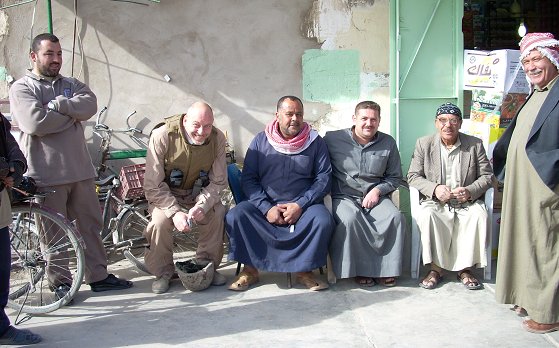 This means ENGAGE - you participate and listen to your audience, now better called your community. Engagement means influencing your community but also being part of it and  willing to be influenced by others.
Iterative  - Success in new media means is continuous learning - an iterative   process- not a plan - and a never ending  journey
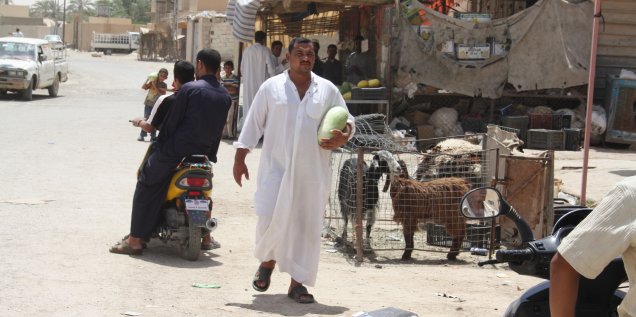 Community - Build a community & be part of a community.   Figure out what you can contribute and do it.  Remember people make decisions in the contexts of their relationships.
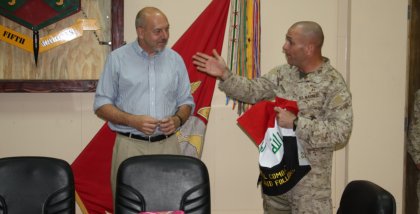 Inclusive & Exclusive  -  Communities are inclusive for members and exclusive for others. You attract nobody if you appeal to everybody. You have to earn membership in any community worth joining.
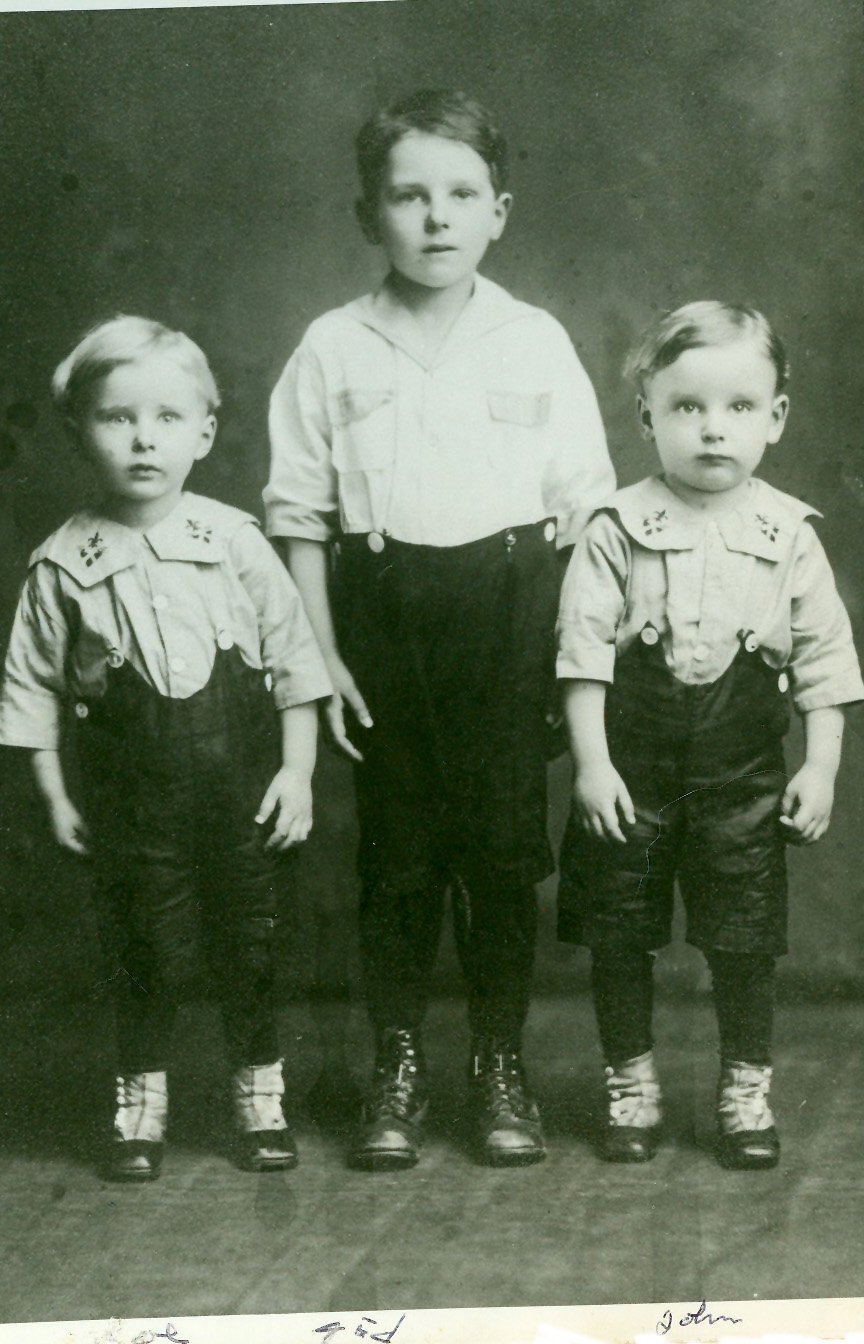 Personal – or at least personalized.   Editors  and marketers  have tried for years to homogenize for the mass market.   Niche markets – and social media is a series of niche markets – requires personality.
Case Study:  How will the new PAO in Brazil use new media in public affairs?
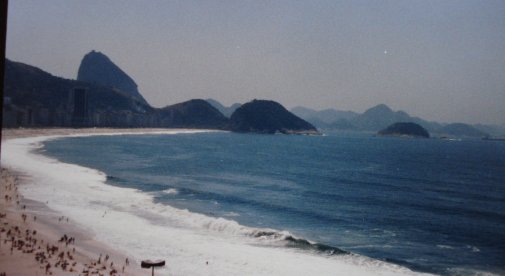 The seven things I will do:
engage before I explain
integrate new media into everything AND integrate everything into new media
favor sustainable effects over ephemeral crowds
be willing to give up some control
know that content & human relationships trump technology 
be platform flexible
try lots of things and know that some (most) will fail
Questions?www.johnsonmatel.com/blog1
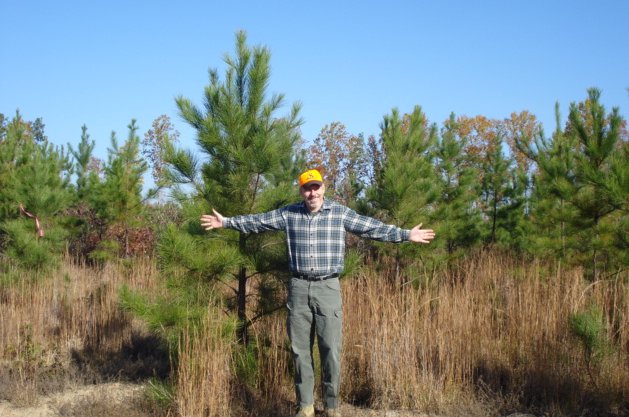